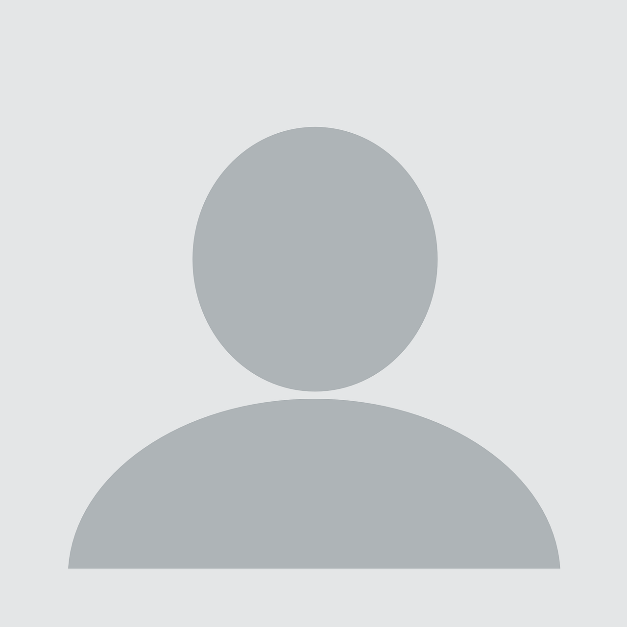 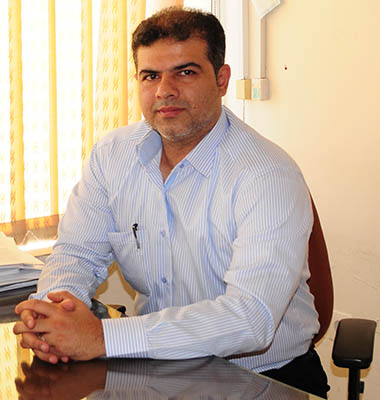 امین کردی یوسفی نژاد
هیات علمی
اتاق203
شماره تماس: ------ داخلی3222 
پست الکترونیک:  yoosefinejad@sums.ac.ir